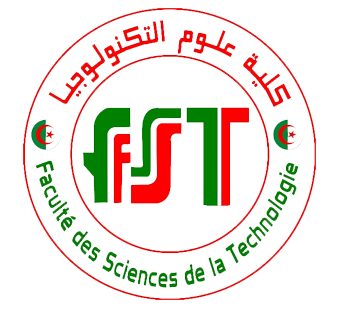 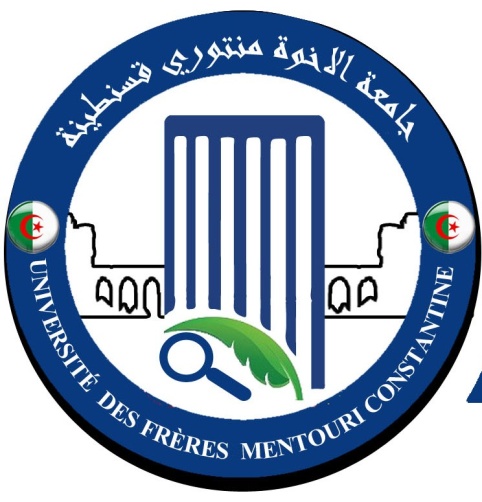 Licence Professionnelle à Recrutement National  
Transport et Logistique (TL)
Responsable : Dr. Hamza BOUZZERIA   bhamza23000@gmail.com 
Portes ouvertes
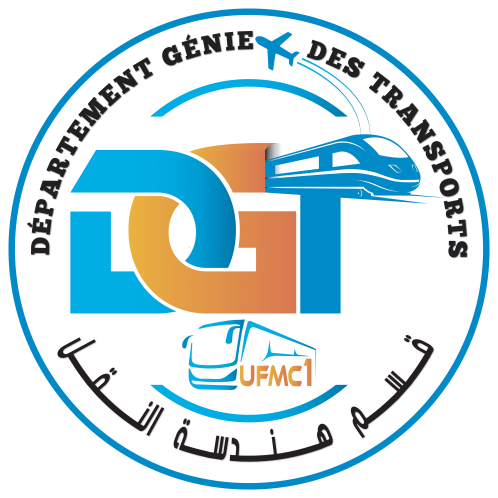 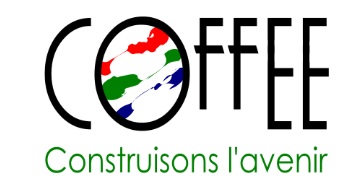 Université Frères  Mentouri Constantine 1
La logistique est définie comme "l'art et la manière de mettre à disposition un produit donné au bon moment, au bon endroit, au moindre coût et avec la meilleur qualité". 
Elle doit coordonner tous les processus organisationnels, administratifs et de gestion afin d’assurer qu’un produit ou service sera livré ou mis à disposition pour le bon destinataire, dans les meilleurs délais, en bonne quantité et avec le coût le plus compétitif.
la logistique doit couvrir des actions qui vont de l’achat (gestion des fournisseurs), en passant par l’entreposage (gestion de stock et d’entrepôt) jusqu’au transport de distribution final (livraison). Elle comprend l’ensemble des activités destinées à assurer la bonne coordination entre la demande et l’offre. Elle gère aussi bien les flux de produits et de matières que les flux d’informations relatifs à une activité.
La fonction Transport et logistique occupe une place de plus en plus importante au sein des organisations. C’est un secteur en croissance et joue un rôle majeur dans l'économie mondiale. Dans les derniers temps, il a été poussée vers le haut dans différents secteurs et l'exigence du personnel plus qualifié a augmenté. La licence est conçu pour fournir le marché du transport et logistique du personnel qualifié avec des connaissances de base dans le domaine du transport et de la logistique.
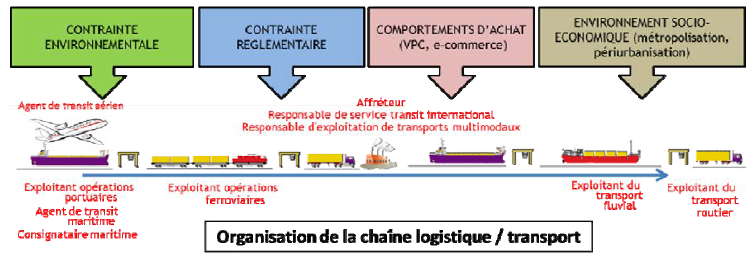 Objectifs de la formation  
La licence Transport et Logistique a pour but de former aux fonctions  de cadres moyens capables d'apporter aux entreprises des compétences générales solides, ainsi que des savoir-faire dans le domaine du Transport et Logistique.  La formation  est construit suivant un modèle  de parcours  validé par l’Union Européenne . 
Tout au long de la formation, l’étudiant apprend à gérer à la fois les flux physiques de marchandises et personnes (le transport joue alors un rôle important) mais aussi les flux d'information qui leur sont associés, en relation étroite avec différents partenaires : fournisseurs, distributeurs, transporteurs, clients.
La mise en place dans les entreprises de la Logistique intégrée ("supply chain management") visant à organiser l'ensemble de la chaîne logistique du fournisseur jusqu'au client, montre l'importance que revêt la Logistique de nos jours dans la stratégie des entreprises.
L’objectif est de former des professionnels capables d’intervenir à tous les niveaux de la chaîne logistique dans un contexte national ou international : approvisionnement, production, gestion d’entrepôt, transport et distribution) mais aussi dans des fonctions support en relation avec la logistique (marketing, gestion de données, système d’information).
La logistique est une fonction globale qui assure : 
• la gestion des flux de matières et de produits des fournisseurs jusqu’au consommateur et leur retour (service après-vente et recyclage) ; 
• les flux d’information nécessaires à la gestion de ce circuit.
La formation débouche sur une insertion professionnelle immédiate grâce à la maîtrise des compétences acquises et indispensables à l’exercice d’un métier du transport et de la logistique en collaboration avec les secteurs socio-économiques qui s’engagent à soutenir cette formation.  La formation débouche sur un besoin vital du secteur du transport et de la logistique  c’est la mise à disposition de cadres moyens  qui constituent le maillon  le plus déficitaire.
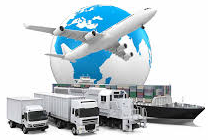 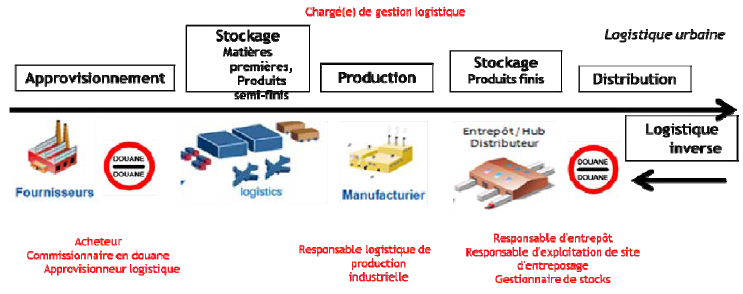 Stages  et terrains de stages  
Durant la formation l’étudiant effectue 03 stages 
4 semaines en 1ére année 
08 semaines en 2éme année 
12 semaines en 3éme année
Compétences visées
organiser le transport de marchandises ou de personnes;
• planifier et organiser la répartition;
• gérer un parc de véhicules;
• établir la tarification des déplacements;
• dédouaner des marchandises;
• gérer les horaires du personnel;
• vérifier le respect des lois et des règlements;
• gérer les achats;
• gérer les entrepôts;
• acheter et vendre les services de logistique;
• traiter les réclamations des clients;
• assurer le service à la clientèle.
Les emplois et métiers sont référenciés dans la nomenclature  ANEM 
 Technicien logistique,
 Chargé de la gestion logistique,
 Responsable méthodes logistiques,
 Responsable achats & approvisionnements,
 Responsable plate-forme & entrepôt,
 Agent planning & ordonnancement,
 Chargé du planning transport,
 Gestionnaire de stocks,
 Gestionnaire des flux logistiques,
 Analyste logistique,
 Chef de projet,
 Responsable logistique...
Partenaires socio-économiques
La formation sera mise en place avec comme partenaires, tous les acteurs des secteurs industriels et socio –économiques du pays, à savoir :
SNTF, Cital, Setram, EMA, tramway, téléphérique de Constantine, ETC, ETUSA, Infrafer, SNTR, TVE, Sonatrach, Sonelgaz, Cimenteries, Sociétés Télécoms, Flèche Bleue Algérienne, Numilog, Agence Nationale des Autoroutes, Chambres de commerce et d'industrie. ENASEL, SME, ALEMO, CPG, Directions des transports de wilaya, Municipalités des grandes villes, Ports, Aéroports EGSA, ENNA, ENMTP, GERMAN, ETRAG, EMO, PMO,ALEMO,EPIC-GPIM, NAFTAL, Entreprise TAHKOT, Entreprises de Transport et Logistique.
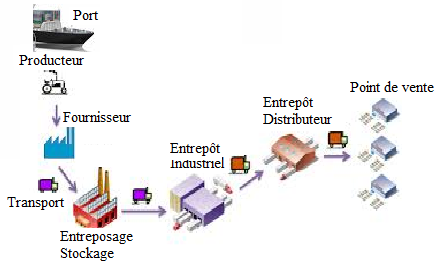 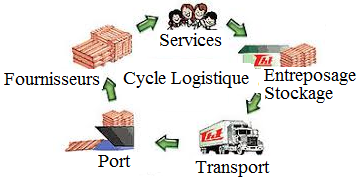